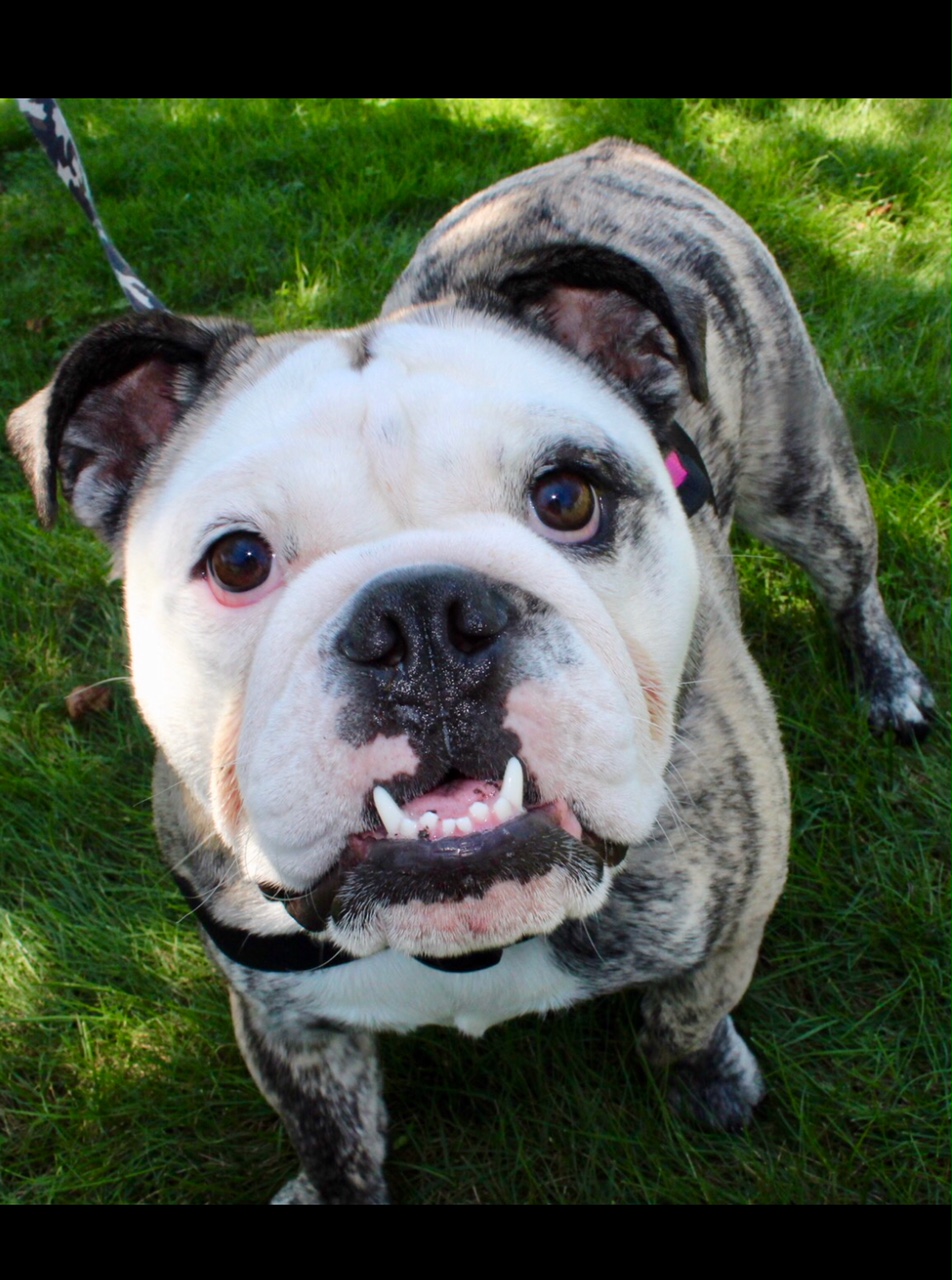 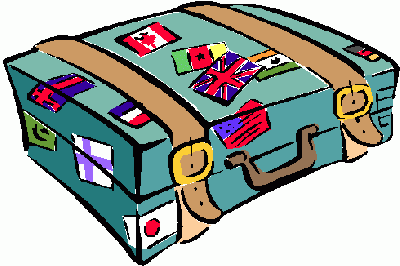 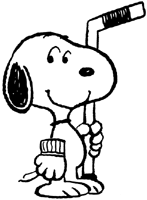 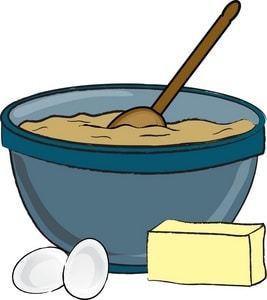 Ms. Robbins
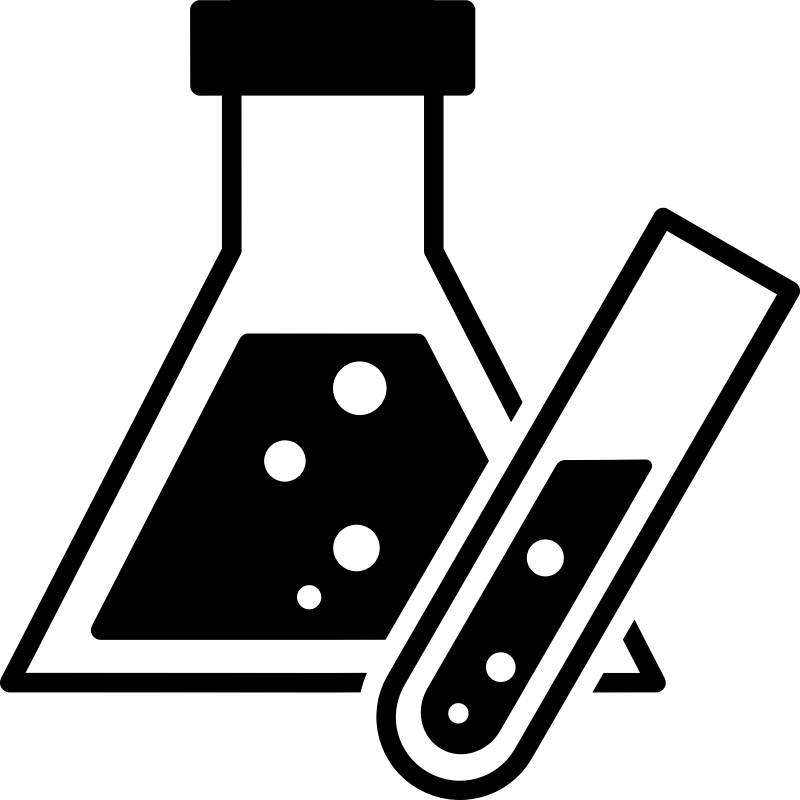 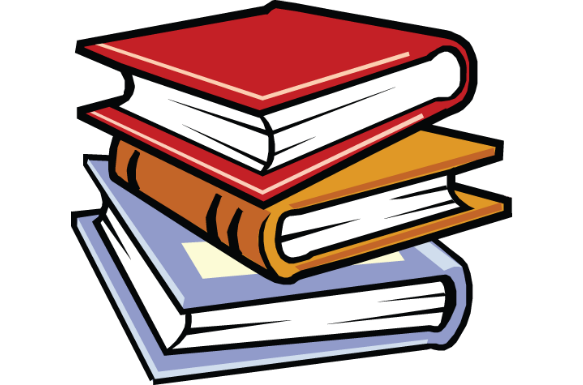 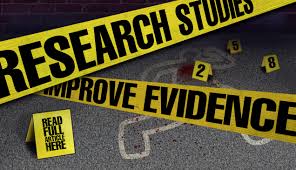